Describing what people do (At home)
HACER [revisited]
Subject pronouns
Final syllable stress
Y8 Spanish
Term 1.1 - Week 5 - Lesson 9
Victoria Hobson / Nick Avery / Rachel HawkesArtwork: Mark Davies

Date updated: 11/10/2020
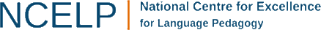 [Speaker Notes: Artwork by Mark Davies. All additional pictures selected are available under a Creative Commons license, no attribution required.

Learning outcomes (lesson 1):
Introduction of final syllable stress for words ending with a vowel.
Introduction of subject pronouns: yo, tú, él, ella.
Consolidation of ‘hacer’ in singular persons
Word frequency (1 is the most frequent word in Spanish): 
8.1.1.5 (introduce) vocab set: hacemos [26-hacer]; hacen [26]; cambio [319]; ruido [1034]; esfuerzo [601]; viaje [519]; gesto [928]; gracioso [3874]; genial [2890]; mientras que [mientras-127]; entonces [74]
Subject pronouns 
yo [28]; tú [184] él [9]; ella 72]; nosotros [164]; ellos [9-él]; ellas [72-ella]
Y8, 1.1.2 (revisit) cantar [717]; tomar [133]; coger [1001]; intentar [411]; ganar¹ [295]; concierto [1456]; premio [1090]; año [46]; autobús [3709]; hasta¹ [60]; además [155]; por² [15]; canción [982]
Y7, 3.2.3 (revisit) mi [37]; tu [53]; móvil [2143]; llave [1853]; perdido [1899]; completamente [1185]; calle [269]; niño [173]

The frequency rankings for words that occur in this powerpoint which have been previously introduced in NCELP resources are given in the NCELP SOW and in the resources that first introduced and formally re-visited those words. 
For any other words that occur incidentally in this powerpoint, frequency rankings will be provided in the notes field wherever possible. 

Source: Davies, M. & Davies, K. (2018). A frequency dictionary of Spanish: Core vocabulary for learners (2nd ed.). Routledge: London]
Fonética
leer
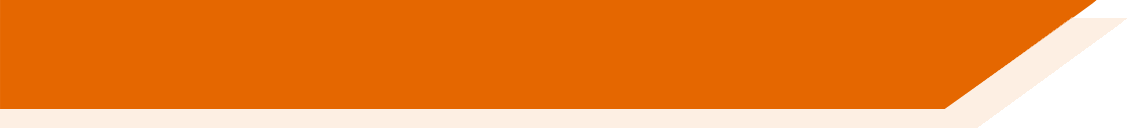 Final Syllable Stress
İPilla al intruso!
también
también
comer
Madrid
después
después
realidad
autobús
autobús
Remember, if the final syllable is stressed, and the word ends in any consonant except ‘n’ or ‘s’, there is no accent.
[Speaker Notes: Timing: 2 minutes

Aim: to recap the accent vs. no accent rule on final syllable stress words ending in a consonant.

Procedure:
Ask students to identify the odd one out in the two examples. Ensure that students understand that this will be based on spelling and not on meaning.
Use this as a platform to recap the rule which appears on a mouse click.

Note: this rule was introduced and practised last week (8.1.1.4)]
Fonética
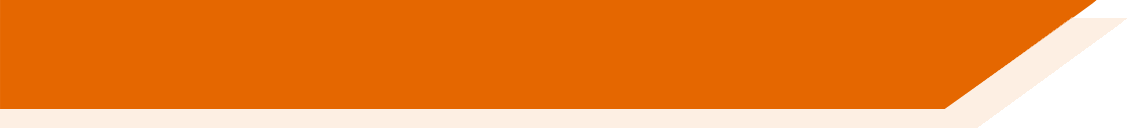 Final Syllable Stress
If the final syllable is stressed and the word ends in a vowel, then there is an accent on the final vowel.
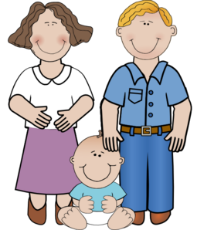 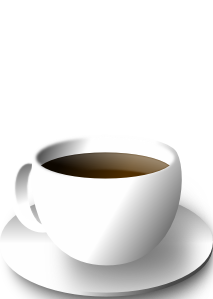 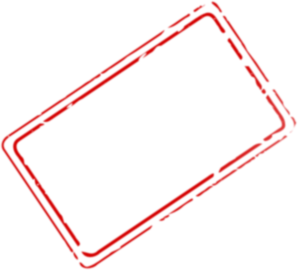 I sang
canté
papá
café
[Speaker Notes: Timing: 1 minute

Aim: to explain the rule of final stress syllable words: if the word ends in a vowel, there will be an accent on the final vowel.

Procedure:
Read the explanation.
Introduce the example words to exemplify the rule.

Words revisited from 8.1.1.2
cantar]
¿Cómo se escribe?
escuchar / escribir
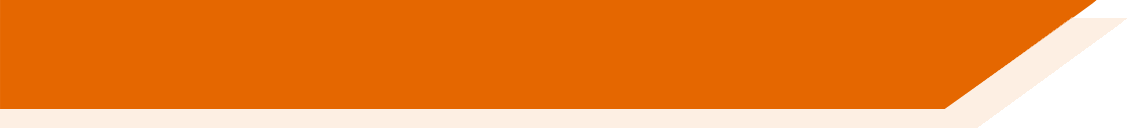 Escucha y escribe las palabras en español.
1
7
2
8
3
9
4
10
5
11
12
6
*el avión = plane
[Speaker Notes: Timing: 6 minutes

Aim: to practise applying the final stress rule by listening to the words and writing them, deciding which needs an accent.

Procedure:
Explain to students that they will be practising the spelling of all three types of word with final syllable stress: 1) words that end in a consonant other than –n/-s; 2) words that end in –n/-s; and 3) words that end in a vowel.
Play the audio be clicking on the number trigger. (Play each word twice.)
Students write the word in Spanish.
At the end of the listening activity, give students 1 minute in pairs to give the meanings of these words in English.
Take feedback and clarify any meanings students cannot recall/work out.

Note: a gloss is given for a word that hasn’t yet been taught: avión [1399]. Avión will be taught in Year 8. The gloss appears after the answer to avoid giving the correct spelling away. Another word, ideal [2388], is a cognate. You may wish to draw attention to the presence of adjacent ‘strong’ vowels [e] and [a] in this word, as this feature was recently taught.

Words revisited from 8.1.1.2
además; canción; ganar

Transcript:
profesor
escuché
avión
universdad
Panamá
ideal
gané
después
material
mamá
además
canción]
Vocabulario
hablar
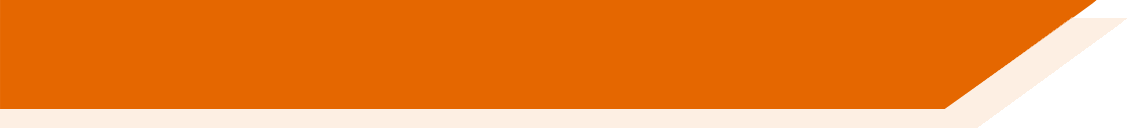 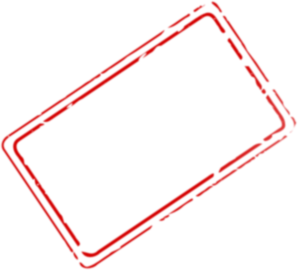 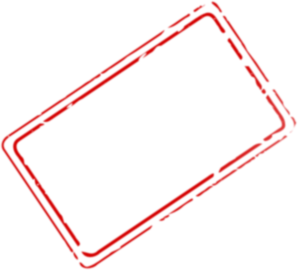 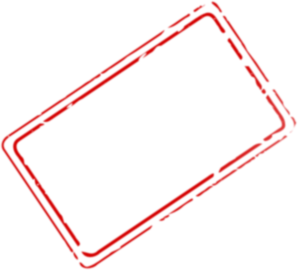 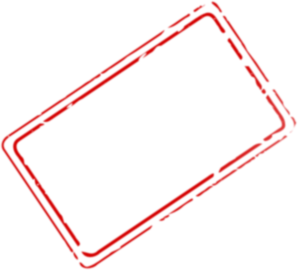 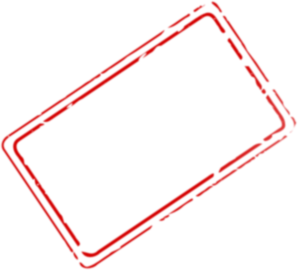 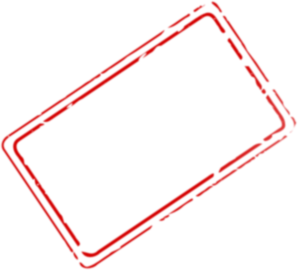 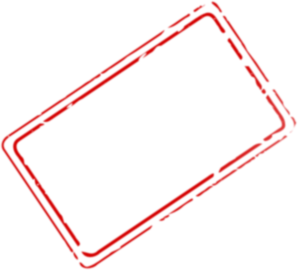 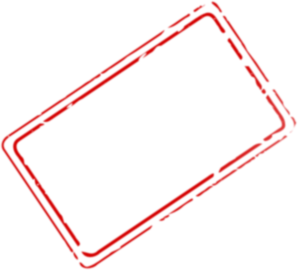 el esfuerzo
mientras que
el gesto
el ruido
gracioso
mientras
genial
el cambio
while
funny
effort
whereas
gesture
change
noise
great
[Speaker Notes: Timing: 1 minute 

Aim: to consolidate students’ knowledge of this week’s vocabulary

Procedure:
Click to reveal the English.
Students say out loud the word in Spanish from the selection.

Note: ‘hacemos’ and ‘hacen’ will be introduced separately, as will the subject pronouns. The words ‘viaje’ and ‘entonces’ will be introduced in lesson 2.]
‘Mientras’ and ‘mientras que’
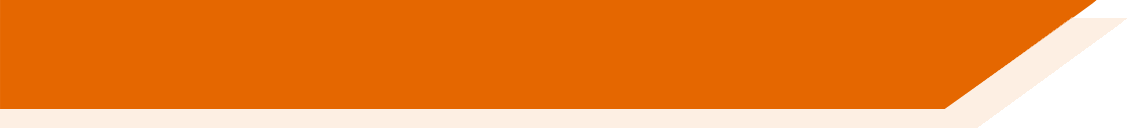 Use ‘mientras’ to talk about two things that happen at the same time.
e.g. Ana escribe mientras Daniel estudia.
Ana writes while Daniel studies.
Use ‘mientras que’ to contrast two things.
e.g. Ana escribe mucho, mientras que Daniel solo escribe en la escuela.
Ana writes a lot, whereas Daniel only writes at school.
[Speaker Notes: Timing: 1 minute

Aim: to make explicit the difference in meaning between ‘mientras’ and ‘mientras que’

Procedure: go through the explanation clicking to bring up each part of it in order]
leer
while
gesture
effort
great
funny
change
noise
whereas
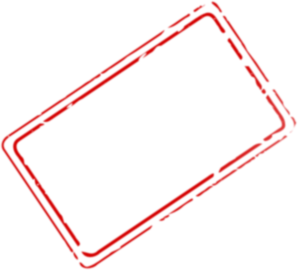 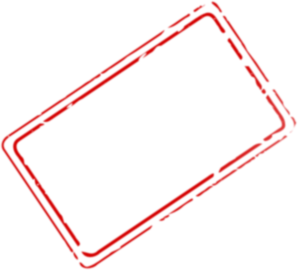 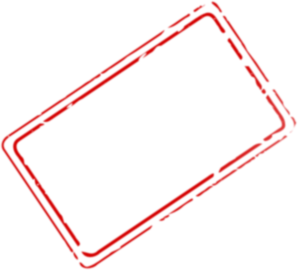 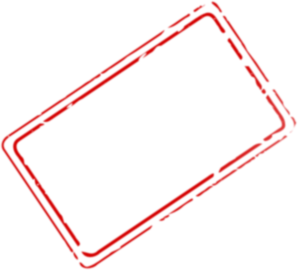 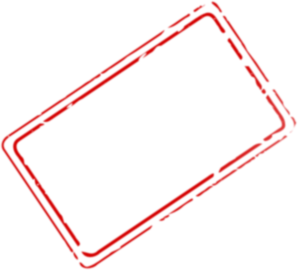 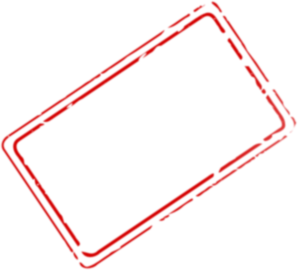 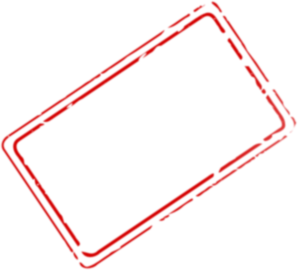 el esfuerzo
mientras que
el gesto
el ruido
gracioso
mientras
genial
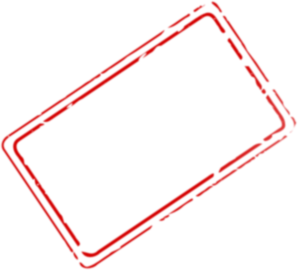 el cambio
while
change
whereas
great
effort
funny
noise
gesture
[Speaker Notes: Timing: 2 minutes

Aim: to promote recall of meanings in English of this week’s vocabulary.

Procedure:
1. Give students 30 seconds to consider the options, then remove these with a click of the mouse
2. Students write the translation into English of the 8 words.]
change
Vocabulario
escribir
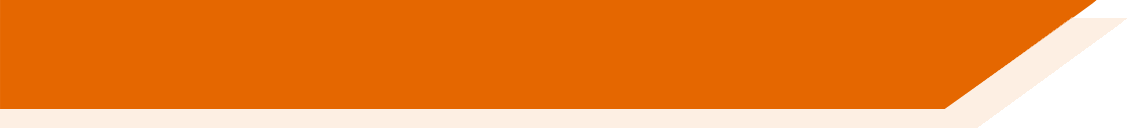 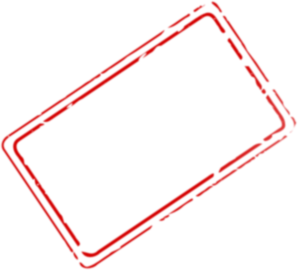 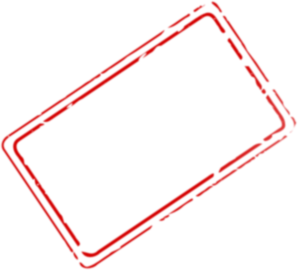 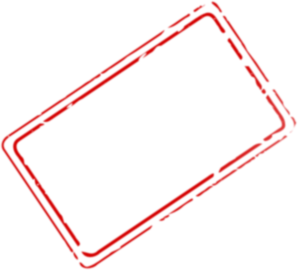 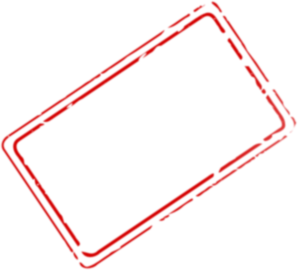 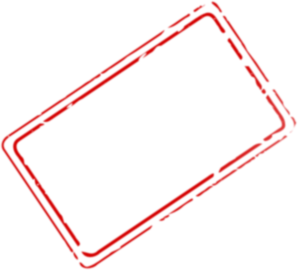 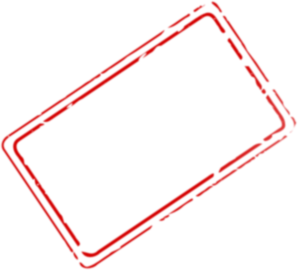 while
gesture
effort
change
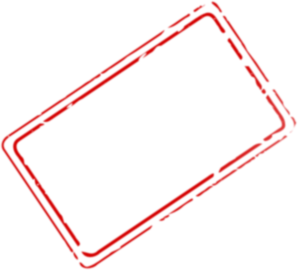 mientras que
el gesto
el ruido
gracioso
mientras
genial
el esfuerzo
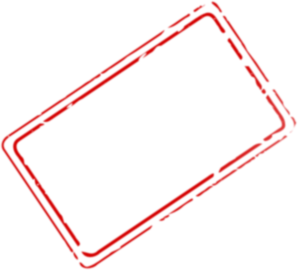 el cambio
whereas
great
funny
noise
[Speaker Notes: Timing: 2 minutes

Aim: to promote recall from English to Spanish with correct spellings of this week’s vocabulary.

Procedure:
1. Students write the word in Spanish for the eight vocabulary items.]
Using subject pronouns: yo (‘I’) & tú (‘you’)
gramática
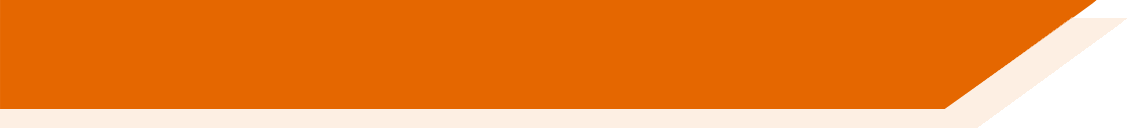 In Spanish, remember the verb (or its ending) tells us who it refers to.
Here is an example with the verb hacer (to do/make):
I do / make
you do / make
Hago = _________________.
Haces = _________________.
When comparing different people, Spanish uses a subject pronoun (e.g. I, you, he) before the verb. This makes it clear who the verb refers to.
Yo hago la cama, mientras que tú no haces tareas.
I make the bed, whereas you don’t do tasks.
In English, we always use the subject pronoun here too!
So, ‘yo’ means ‘I’ and ‘tú’ means ‘you’.
[Speaker Notes: Timing: 1 minute

Aim: 
to recap the first and second person singular forms of ‘hacer’
to introduce one function of subject pronouns: to add clarity about who the verb refers to when verbs are used to refer to different people (‘He does X, but I do Y’). 

Procedure:
1. Click to bring up each part of the explanation.]
leer
Lee cada frase. ¿Quién hace la actividad, ‘tú’ o ‘yo’?
Escribe las actividades en inglés.
Dos amigos comparan sus actividades durante la semana. Los verbos no están.
‘I’
‘You’
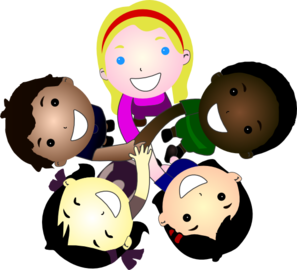 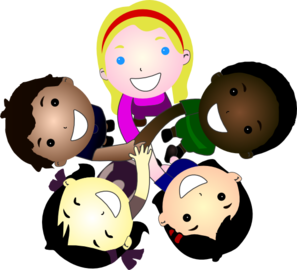 make
videos
do
interviews
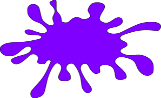 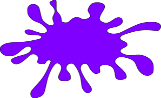 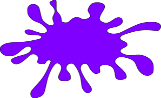 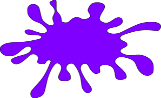 make the food
make the 
bed
(only) make 
noise
make an effort
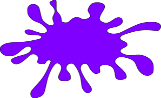 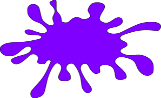 do 
sport
do homework
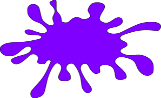 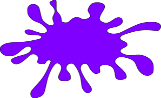 make funny gestures
do exercise
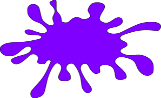 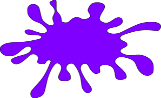 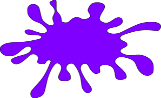 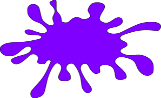 make a tasty dish
make a plan
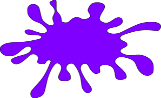 İConcierto de Jason Darulo en octubre!
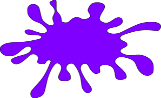 do a drawing
make a film
[Speaker Notes: Timing: 10 minutes

Aim: 
to practise connecting the subject pronouns ‘yo’ and ‘tú’ with the meanings ‘I’ and ‘you’
to decide, in each instance, whether hacer + noun translates as ‘do’ or ‘make’

Procedure:
1. Students read the texts and write the activity for ‘I’ and the activity for ‘you’ in the correct day of the week on the grid.

Note: attention to the vocab items is also made task-essential in this activity, as students have to write the English translation.   This will reinforce understanding of vocabulary.]
Using subject pronouns: él (‘he’) & ella (‘she’)
gramática
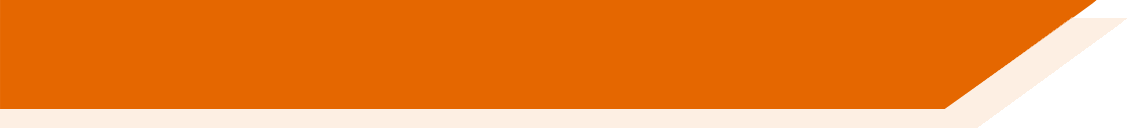 hace
To say ‘s/he does’ or ‘s/he makes’ you say: _________.
Sometimes it is unclear from the verb alone whether it refers to ‘he’ or ‘she’.
1
2
So, we can use the subject pronouns:
él (he) and ella (she)
Él hace la comida mientras ella hace deporte.
He makes the food while she does sport.
[Speaker Notes: Timing: 2 minutes

Aim: to introduce a second function of subject pronouns: to make clear who the verb refers to when the referent is ambiguous

Procedure: click to bring up each part of the explanation in order. Click on the orange action buttons to hear the difference in pronunciation between él and ella.]
Las actividades en casa
escuchar
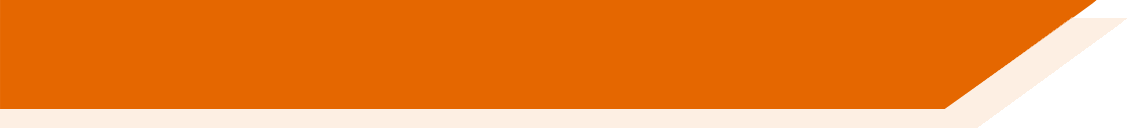 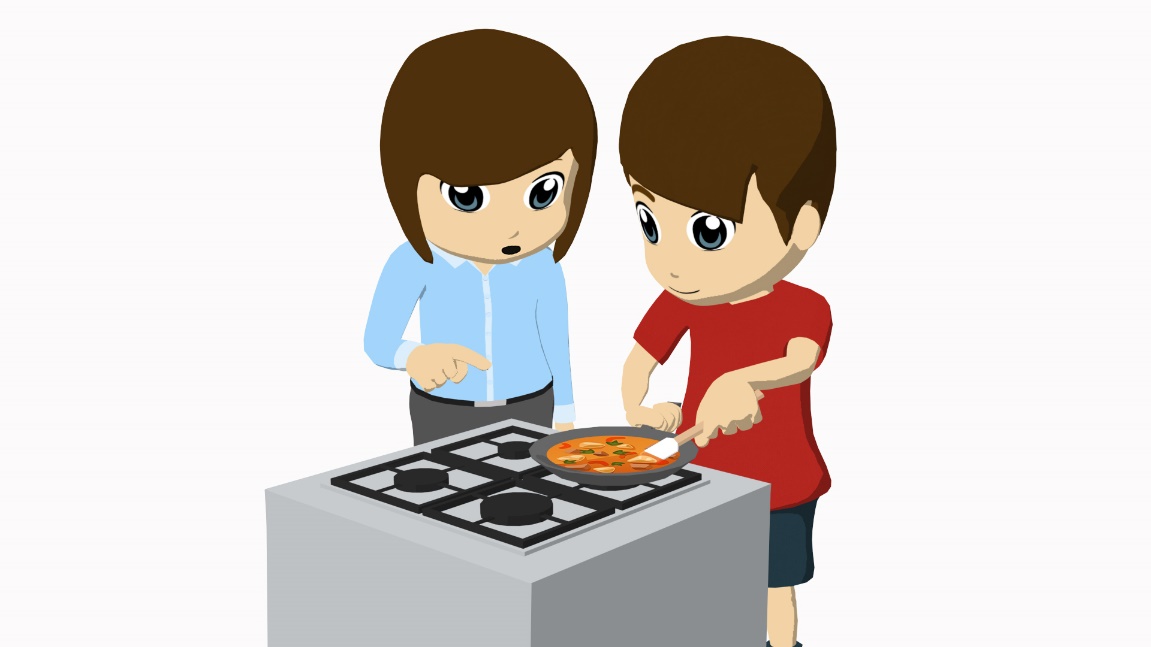 Ana, la madre de Daniel, habla sobre las actividades en casa. 
Escucha. ¿Quién hace la actividad?
Escribe en inglés ‘he’ o ‘she’.  
Luego, escribe ‘does’ o ‘makes’ y la actividad en inglés.
does
she
drawing
EG
[Speaker Notes: Timing: 1 minute

Aim: to model the task requirements ahead of the listening on the following slide

Procedure:
Listen to the example and decide whether ‘he’ or ‘she’ refers to the activity given in Spanish.
Play the audio again to give students a second time to listening for ‘I’ or ‘you’.
Students then write the English for the activity and decide whether, in context, ‘hacer’ refers to ‘do’ or ‘make’.  

Transcript
Ejemplo: Él hace karate, pero ella hace dibujo.]
Las actividades en casa
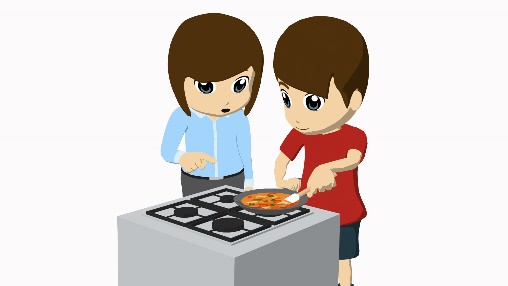 escuchar
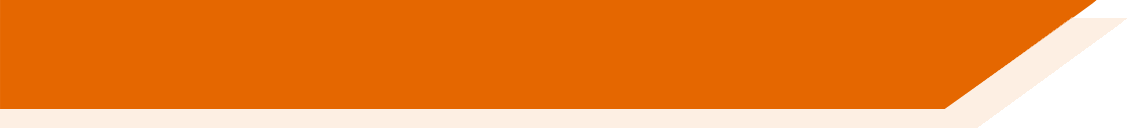 she
does
sport
1
he
does
2
homework
makes
she
3
tasty dishes
makes
he
films
4
noise
he
5
makes
an effort (sometimes)
makes
she
6
a change
makes
she
7
funny gestures
makes
8
he
[Speaker Notes: Timing: 10 minutes.

Aim: Increase aural awareness of the subject pronouns ‘él’ and ’ella’ and understanding of which person each refers to. To also reinforce knowledge of the translation into English of ‘hacer’ in context.

Procedure:
Listen to the audio and decide whether ‘he’ or ‘she’ refer to the activity given in Spanish.
Play the audio again to give students a second time to listening for ‘he’ or ‘she’.
Students then write the English for the activity and decide whether, in context, ‘hacer’ refers to ‘does’ or ‘makes’.  

Transcript
1) Ella hace deporte todos los días, pero él hace otras cosas.
2) Él hace los deberes por la tarde, mientras  (que) ella hace vídeos.
3) Él hace la cama y ella hace platos ricos.
4) Ella hace planes por la tarde, mientras que él hace películas.
5) Ella hace entrevistas, pero hay un problema: él hace ruido.
6) Él siempre hace ejercicio; ella solo hace un esfuerzo a veces.
7) Él hace amigos durante las vacaciones, pero ella hace un cambio: quiere estar con la familia.
8) Ella hace cosas tontas y él hace gestos graciosos.]
Las actividades en casa
hablar
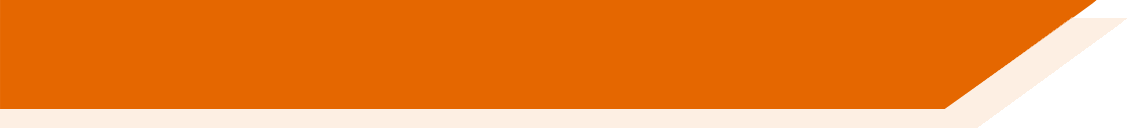 Persona A
Habla con tu pareja.  Describe las actividades.  Usa ‘él’ y ‘ella.’
E.G. 


[makes videos]



[does interviews]
Él hace vídeos y ella hace entrevistas.
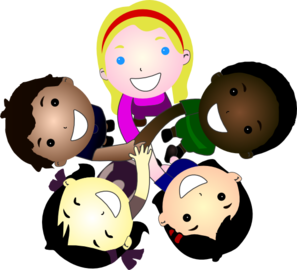 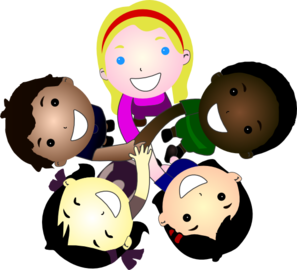 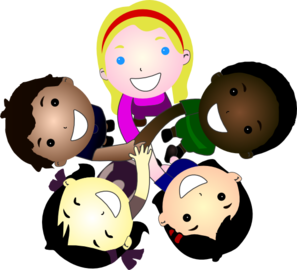 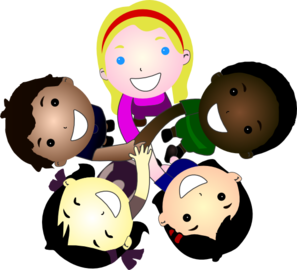 Persona B
Escucha y escribe en inglés.
does interviews
makes videos
[Speaker Notes: Timing: 10 minutes

Aim: to conduct a worked example with students to model the requirements of the speaking task. Students work in pairs thereafter.

Procedure:
Student A says the sentence as per the text and images on his/her prompt card using the subject pronouns él and ella to distinguish between who does what in each sentence.
Student B uses the grid (or simply writes down the sentence in English) to record the English.

Note: if the activity is being video-recorded by the teacher to support home learning, the teacher can play the part of one Student A.]
Las actividades en casa
hablar
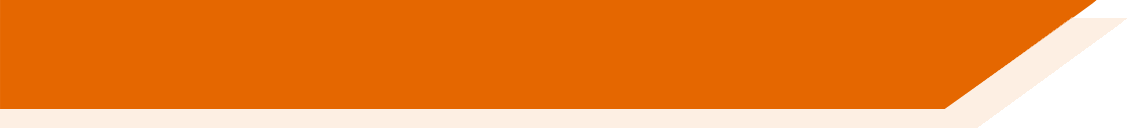 Persona A
1. 


[does homework]



[does drawing]
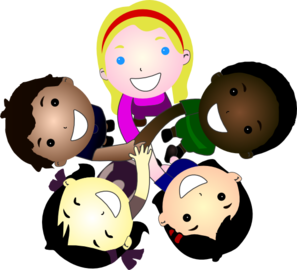 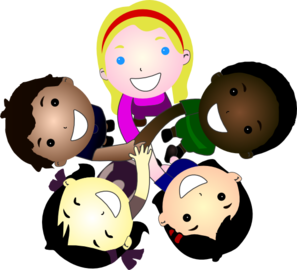 2. 


[makes tasty dishes]



[makes the bed]
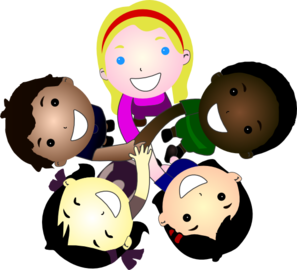 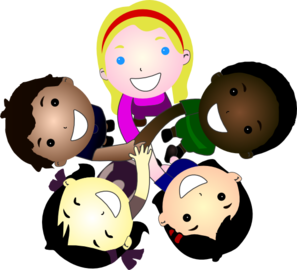 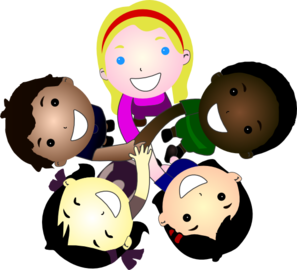 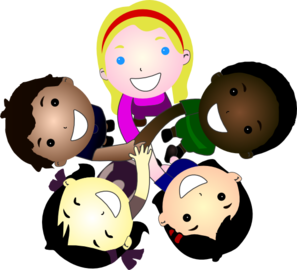 3. 


[makes an effort in class]



[makes an effort at home]
4. 


[does a lot of sport]



[makes a lot of noise]
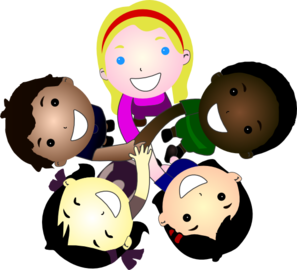 5. 


[makes funny gestures]



[makes a big change]
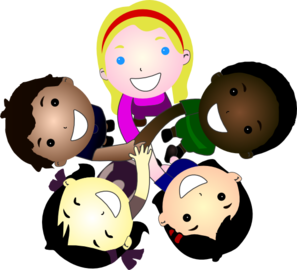 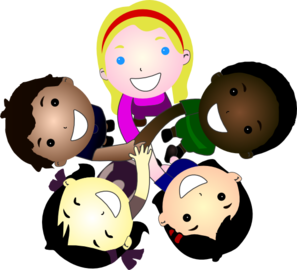 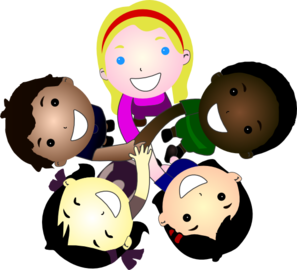 [Speaker Notes: DO NOT DISPLAY DURING ACTIVITY

Student A’s prompt cards.]
Las actividades en casa
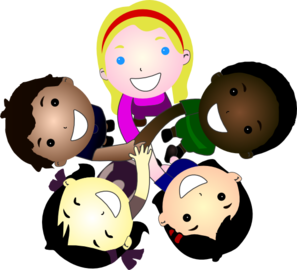 hablar
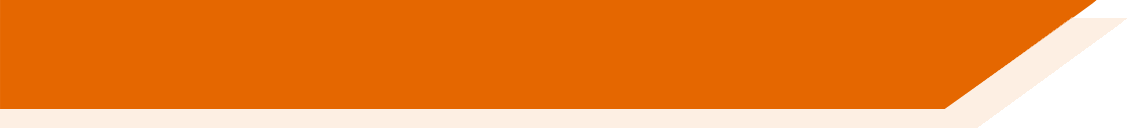 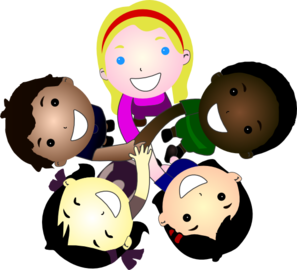 Persona B
2. 


[makes a lot of noise]



[makes funny gestures]
1. 


[makes a big effort]



[makes a small change]
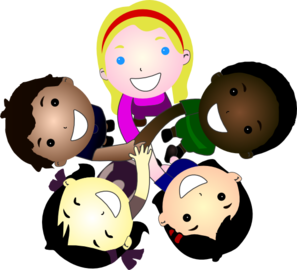 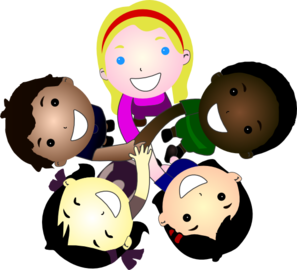 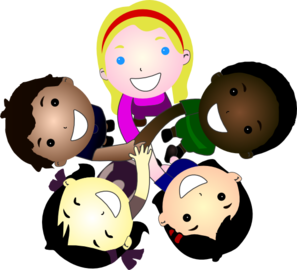 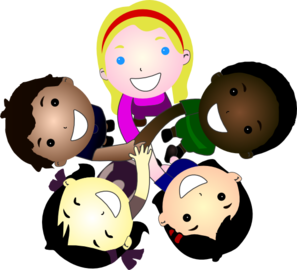 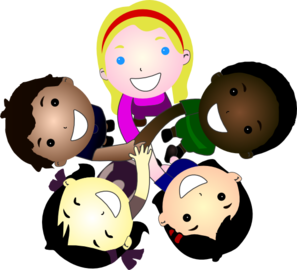 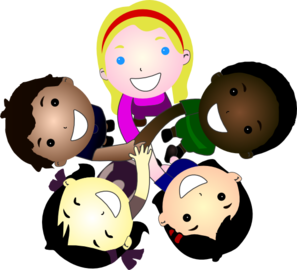 3. 


[does drawing]



[does karate]
4. 


[makes a call]



[makes a film]
5. 


[does homework]



[makes the food]
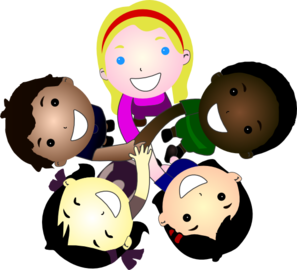 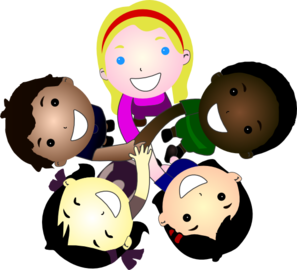 [Speaker Notes: DO NOT DISPLAY DURING ACTIVITY

Student B’s prompt cards.]
Las actividades en casa
hablar
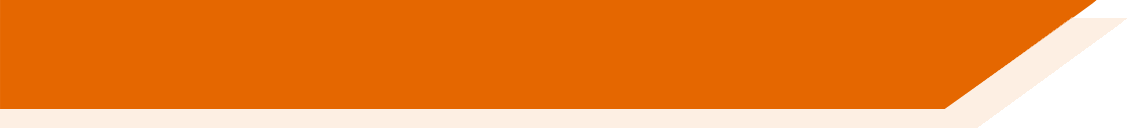 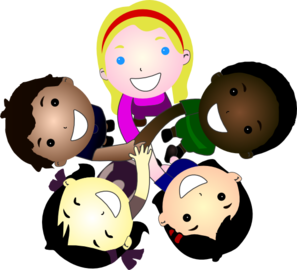 Persona B - respuestas
Persona A - respuestas
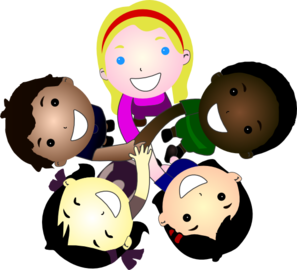 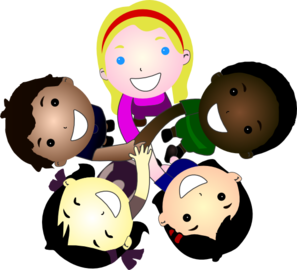 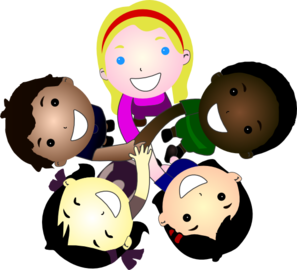 makes a big effort
makes a small change
does drawing
does homework
makes funny gestures
makes a lot of 
noise
makes tasty dishes
makes the bed
makes an effort at home
makes an effort in class
does karate
does drawing
makes a call
makes a film
makes a lot of noise
does a lot of sport
makes the food
does homework
makes a big change
makes funny gestures
[Speaker Notes: Timing: 2 minutes

Aim: this slide could be used by the teacher to clarify students’ answers to bring the speaking activity to a close.

Note: ‘makes a big change’ could be translated as ‘hace un gran cambio’, but this hasn’t yet been taught in the scheme of work. Prenominal adjectives will be introduced in 8.1.2.1 and 8.1.2.2]
Describing what people do (At home) [2]
HACER - hacemos, hacen
Subject pronouns (cont.)
Final syllable stress (cont.)
Y8 Spanish
Term 1.1 - Week 5 - Lesson 10
Victoria Hobson / Nick Avery / Rachel HawkesArtwork: Mark Davies

Date updated: 11/10/2020
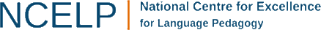 [Speaker Notes: Artwork by Mark Davies. All additional pictures selected are available under a Creative Commons license, no attribution required.

Learning outcomes (lesson 2):
Consolidation of final syllable stress of words ending with a vowel.
Introduction of subject pronouns: nosotros/as, ellos/as
Introduction of hacemos, hacen.
Word frequency (1 is the most frequent word in Spanish): 
8.1.1.5 (introduce) vocab set: hacemos [26-hacer]; hacen [26]; cambio [319]; ruido [1034]; esfuerzo [601]; viaje [519]; gesto [928]; gracioso [3874]; genial [2890]; mientras que [mientras-127]; entonces [74]
Subject pronouns 
yo [28]; tú [184] él [9]; ella 72]; nosotros [164]; ellos [9-él]; ellas [72-ella]
Y8, 1.1.2 (revisit) cantar [717]; tomar [133]; coger [1001]; intentar [411]; ganar¹ [295]; concierto [1456]; premio [1090]; año [46]; autobús [3709]; hasta¹ [60]; además [155]; por² [15]; canción [982]
Y7, 3.2.3 (revisit) mi [37]; tu [53]; móvil [2143]; llave [1853]; perdido [1899]; completamente [1185]; calle [269]; niño [173]

Source: Davies, M. & Davies, K. (2018). A frequency dictionary of Spanish: Core vocabulary for learners (2nd ed.). Routledge: London]
Fonética
hablar / escuchar / escribir
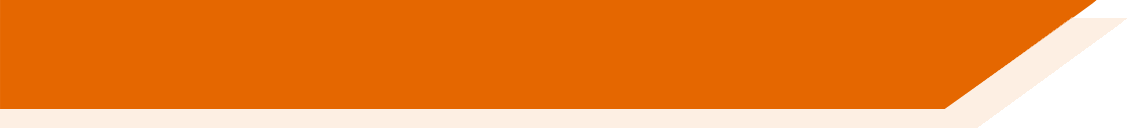 Trabaja en parejas.
Remember, if the word has final syllable stress and it ends in a vowel or ‘n’ or ‘s’, it will need an accent.
La primera vez:
Persona A
Lee cada frase a tu pareja.
Persona B
Escribe cada frase en español, İsin mirar la pizarra!
La segunda vez:
Persona B
Lee cada frase a tu pareja.
Persona A
Escribe cada frase en español, İsin mirar la pizarra!
[Speaker Notes: Timing: 6 minutes

Aim: to practise pronouncing and spelling words with final-syllable stress correctly (at sentence level)

Procedure:
1. Student B turns away from the board.
2. Student A reads aloud each of the four sentences one at a time.
3. Student B writes each sentence down.
4. After all 4 sentences have been said by his/her partner, student B turns around to see the board to check his/her spellings (focusing in particular on the use of accents).
5. Before swapping roles, check students’ understanding of the meanings by giving pairs one minute to think about the translations into English. 

Note: 
Ask the student to turn away from the board (first B, then A) before the sentences are displayed on the board.
If the activity is being video-recorded to support remote learning, the teacher can read Person A’s sentences aloud.
‘Primero’ and ‘segundo’ have previously been used for phonics practice. Ensure that the meanings of these words are clear.]
Fonética
hablar / escuchar / escribir
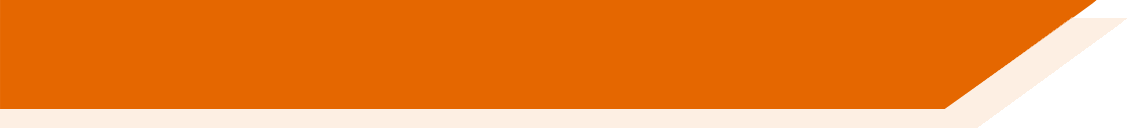 Persona A
Lee cada frase a tu pareja.
Persona B
Escribe cada frase en español, İsin mirar la pizarra!
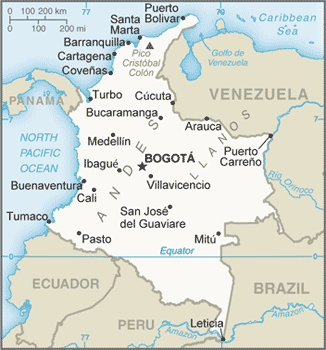 Bogotá es la capital de Colombia
[Speaker Notes: Student A’s sentences for student B

Image retrieved from
https://www.cia.gov/library/publications/the-world-factbook/geos/co.html

Words revisited from 8.1.1.2:
coger; autobús; intentar; año; premio]
Fonética
hablar / escuchar / escribir
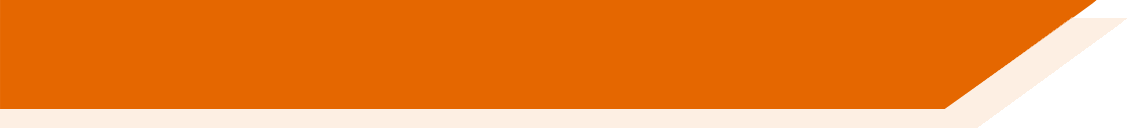 Persona B
Lee cada frase a tu pareja.
Persona A
Escribe cada frase en español, İsin mirar la pizarra!
[Speaker Notes: Student B’s sentences for student A

‘Balcón’ [3133] was previously encountered in the Year 7 text ‘La plaza tiene una torre’.

Words revisited from 8.1.1.2
tomar; autobús; hasta]
Daniel habla con un amigo
leer
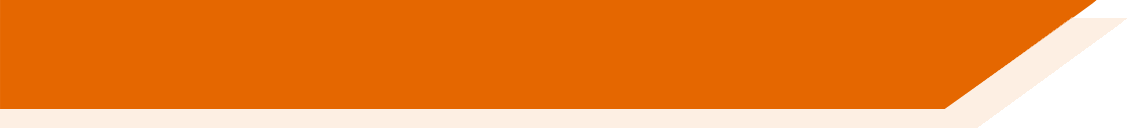 ¡Hola! No estoy perdido. Estoy en la calle cerca de tu casa, según mi móvil. Hay unos niños aquí y ¡un perro completamente loco!

 No tengo la llave, entonces* ¿puedes abrir la puerta en un momento? ¡Chao!
*entonces - so
Escribe el texto en inglés.
Hello! I’m not lost. I’m in the street near your house, according to my phone. There are some children here and a completely crazy dog!
I don’t have the key, so can you open the door in a moment? Bye!
[Speaker Notes: Vocabulary revisiting activity
*There are two options for revisiting this vocabulary set – reading (this slide) or listening (next slide)*

Timing: 6 minutes

Aim: to revisit vocabulary as per the SoW revisiting cycle

Procedure:
Students read the text alone or in whole-class format with the teacher
They then translate the short text into English.
The translation of a new vocabulary item, entonces [74], is given. The teacher should draw attention to this. ‘So’ here refers to a consequence.

Vocabulary revisited:
From 3.2.3 mi [37]; tu [53]; móvil [2143]; llave [1853]; perdido [1899]; completamente [1185]; calle [269]; niño [173]]
Daniel habla con un amigo
escuchar
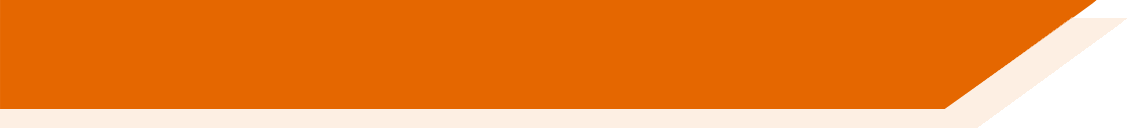 Escucha. ¿Las frases son verdaderas (V) o falsas (F)?
1
‘no estoy perdido’
F
1. Daniel is lost.
‘estoy en la calle’
V
2. He is in the street.
‘…cerca de tu casa’
F
3. He talks about ‘my’ house.
‘un perro completamente loco’
F
4. The dog is calm.
5. He doesn’t have the key.
‘no tengo la llave’
V
6. He asks his friend to open the door.
…¿puedes abrir la puerta?’
V
[Speaker Notes: VARIATION

Vocabulary revisiting activity

Timing: 6 minutes

Aim: to revisit vocabulary as per the SoW revisiting cycle

Procedure:
Students listen to the short recording.
They then answer the true/false questions
Students listen again. They note down the words/phrases they hear in the text that makes them decide if it’s true or false.

Transcript:
¡Hola! No estoy perdido. Estoy en la calle cerca de tu casa, según mi móvil. Hay unos niños aquí y ¡un perro completamente loco! No tengo la llave, entonces ¿puedes abrir la puerta en un momento? ¡Chao!

Vocabulary revisited:
From 3.2.3 mi [37]; tu [53]; móvil [2143]; llave [1853]; perdido [1899]; completamente [1185]; calle [269]; niño [173]]
hacemos
[we do | we make]
hacen
[they do | they make]
[Speaker Notes: Timing: 3 minutes for sequence of six slides

Aim: to introduce 1st and 3rd person plural of ‘hacer’

Procedure
 Bring up the form ‘hacemos’ on its own, say it, students repeat it, and remind them of the phonics. Draw attention to the SSC [ce]
 Try to elicit the meaning from the students. 
Then bring up the English translation.  Emphasise the two meanings of do/make and doing/making.
 Bring up the form ‘hacen’, say it, students repeat it. Draw attention to [ce]
 Try to elicit the meaning from the students. Emphasise the two meanings of do/make and doing/making.]
hacemos
[we do | we make]
hacen
[they do | they make]
[Speaker Notes: Cycle through the forms hacemos and hacen again.]
hacemos
[we do | we make]
Hacemos mucho ruido.
[We make a lot of noise.]
[Speaker Notes: Introduce the form hacemos in a sentence.]
hacen
[they do | they make]
Hacen un esfuerzo grande.
[They make a big effort.]
[Speaker Notes: Introduce the form hacen in a sentence.]
hacemos
[we do | we make]
__________ mucho ruido.
Hacemos
[We make a lot of noise.]
[Speaker Notes: Cycle through the form hacemos in context again.]
hacen
[they do | they make]
Hacen
________ un esfuerzo grande.
[They make a big effort.]
[Speaker Notes: Cycle through the form hacen in context again.]
Daniel habla de las actividades que hace con amigos. A veces los amigos hacen cosas sin él.  Lee las frases y escribe ‘we’ o ‘they’.
leer
Estudiar es importante, entonces hacemos un esfuerzo en clase.
Hacen muy poco por la mañana.
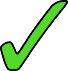 Hacemos ruido en los conciertos.
Hacen un gesto amable todos los domingos.
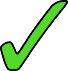 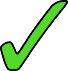 Hacemos mucho deporte.
Hacen un cambio de dieta por los animales .
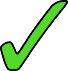 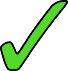 Hacen los deberes todos los días.
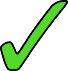 Hacemos un viaje cada año en verano.
Hacemos un viaje cada año en verano.
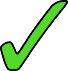 Notice how ‘hacer un viaje’ translates into English as ‘to go on a trip’.
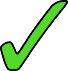 [Speaker Notes: Timing: 8 minutes

Aim: to practise connecting the verb endings –emos and –en to the meanings ‘we’ and ‘they’ 

Procedure:
1. Students read the texts.
2. Students indicate, by ticking or writing ‘we’ or ‘they’ for the different actions in the table.
3. If the vocabulary revisiting activity earlier was the listening, draw attention to ‘entonces’ [74], which is introduced this week as ‘so’ (for consequences).

Note:
The questions and speech bubbles don’t appear in a particular order. Therefore, for each item, students will need to search for the lexical verb corresponding to their question. This will help to reinforce understanding of vocabulary.
It may be necessary to explain that the use of ‘él’ in the title refers to ‘him’ rather than ‘he’, but there is no need to dwell on this.

Words revisited from 1.1.2
concierto; por]
Using subject pronouns: nosotros, nosotras (‘we’) & ellos, ellas (‘they’)
gramática
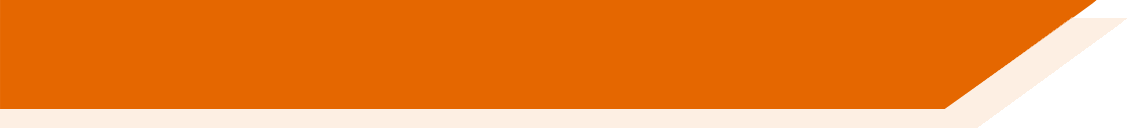 él
ella
To say ‘he’, use : _____. To say ‘she’, use _______.
To say ‘we’, use nosotros
for an all male / mixed group.
1
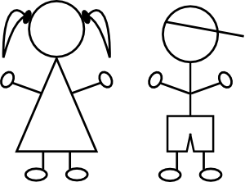 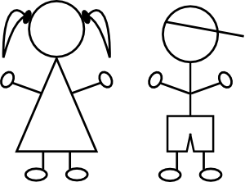 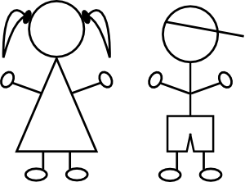 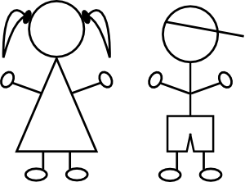 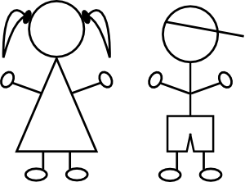 Use nosotras for an all female group.
2
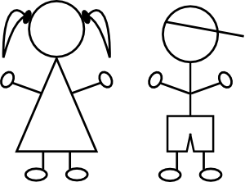 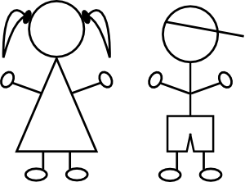 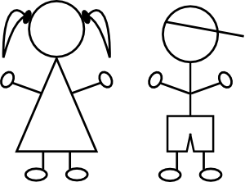 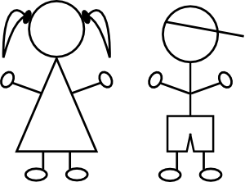 To say ‘they’, use ellos
for an all male / mixed group.
3
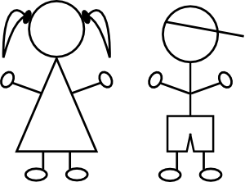 Use ellas for an all female group.
4
[Speaker Notes: Timing: 2 minutes

Aim: to recap ‘él’ and ‘ella’; to introduce ‘nosotros/as’ and ‘ellos/as’

Procedure: go through the explanation. Click on the orange action button to hear the pronunciation modelled.]
¿Nosotros/as o ellos/as?
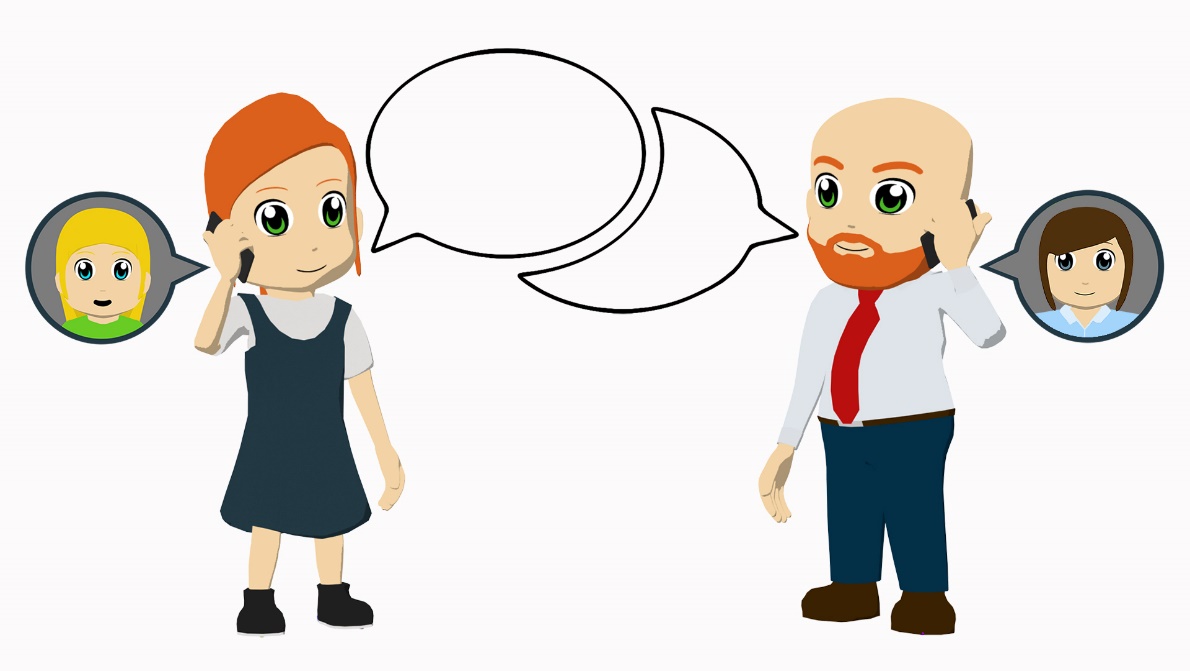 escuchar
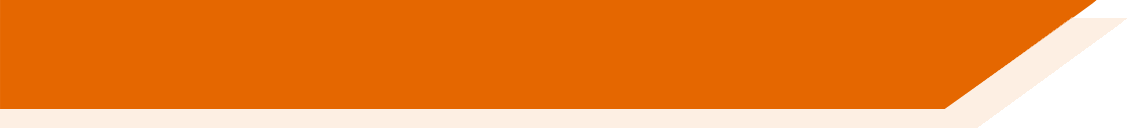 Ahora habla Lucía. Escucha. 
¿Quién hace las actividades? Escribe ‘we’ o ‘they’.
Escucha otra vez.  
¿Es un grupo de chicos / chicos y chicas o solo chicas?
Marca la opción correcta.
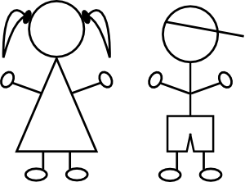 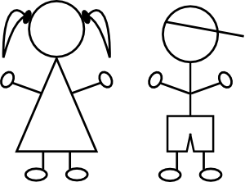 chicos / chicos y chicas
solo chicas
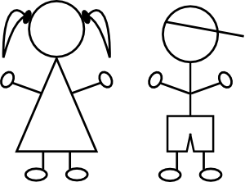 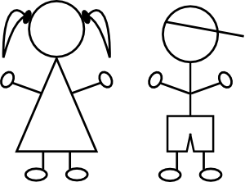 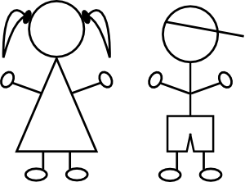 EG
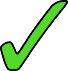 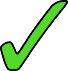 [Speaker Notes: Timing: 10 minutes

Aim: 1) to practise connecting the subject pronouns nosotros/as and ellos/as with their meanings ‘we’ and  ‘they’;  2) to focus on the agreement of the endings ‘–os’ and ‘–as’ with male/mixed group and female only group.

Procedure:
1. Students listen for the subject pronoun connected with the activity indicated in each number and tick the correct response.
2. Students listen a second time for the –os or –as ending to indicate the gender make-up of the group.

Transcript:
Ejemplo: Ellos [beep] amigos en verano y nosotros [beep] amigos en la escuela.]
¿Nosotros/as o ellos/as?
escuchar
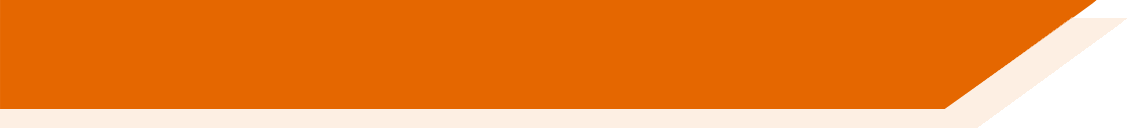 solo chicas
chicos / chicos y chicas
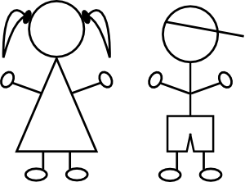 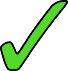 1
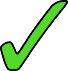 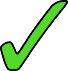 2
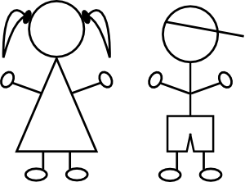 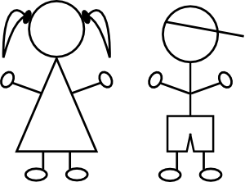 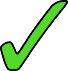 3
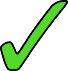 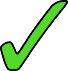 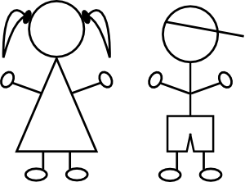 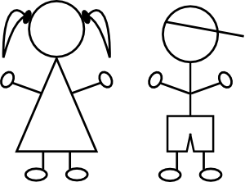 4
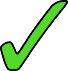 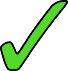 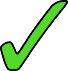 5
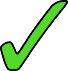 6
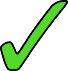 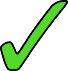 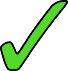 7
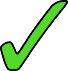 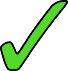 8
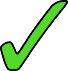 [Speaker Notes: Timing: 10 minutes

Aim: 1) to practise connecting the subject pronouns nosotros/as and ellos/as with their meanings ‘we’ and  ‘they’;  2) to focus on the agreement of the endings ‘–os’ and ‘–as’ with male/mixed group and female only group.

Procedure:
1. Students listen for the subject pronoun connected with the activity indicated in each number and tick the correct response.
2. Students listen a second time for the –os or –as ending to indicate the gender make-up of the group.

Transcript:
Nosotros [beep] viajes a Francia. Ellas [beep] viajes a Argentina
Ellos [beep] un cambio en agosto y nosotras [beep] un cambio en febrero.
Ellos [beep] deberes los domingos y nosotros [beep] deberes todos los días.
Ellas [beep] poco deporte y nosotras ¡[beep] mucho!
Nosotros [beep] ruido en casa, mientras que ellos [beep] ruido fuera.
Nosotras [beep] un esfuerzo en las clases de ciencias, pero ellas [beep] un esfuerzo en todas las clases.
Ellos [beep] gestos graciosos, pero ¡nosotras [beep] nunca!
Nosotras [beep] platos españoles y ellos [beep] platos ingleses.]
¿Nosotros/as o ellos/as?
escribir
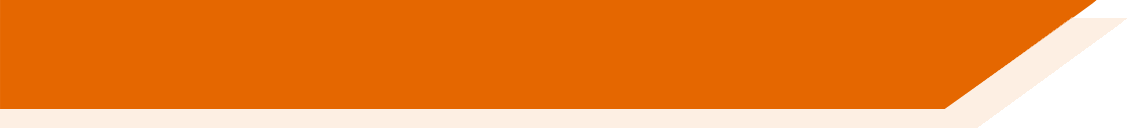 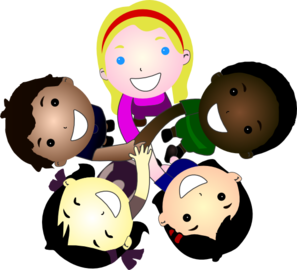 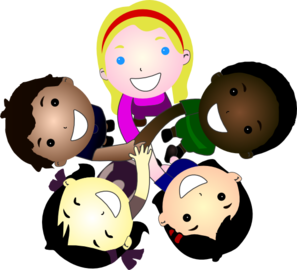 Describe las actividades de los amigos de Daniel.

Usa ‘nosotros/as’ y ‘ellos/as’ con la parte correcta del verbo ‘hacer’.
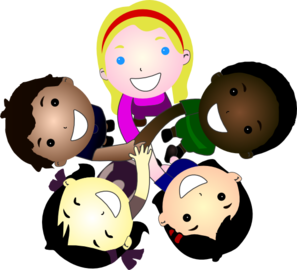 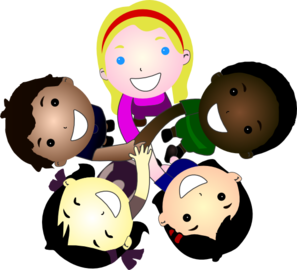 [Speaker Notes: Timing: 6 minutes

Aim: to achieve successful written sentences using ‘hacemos’ and ‘hacen’ with the correct subject pronouns for the six slides that follow..

Procedure:
1. Students write the sentence in Spanish as indicated by the text/images.]
¿Nosotros/as o ellos/as?
escribir
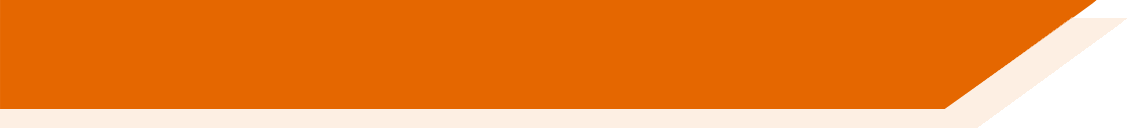 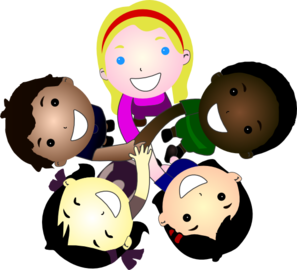 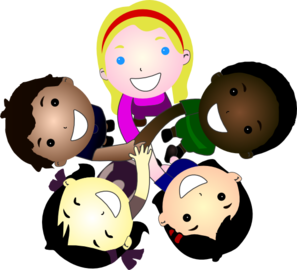 go on trips in summer,
Nosotros hacemos viajes en verano, mientras que ellas hacen mucho deporte.
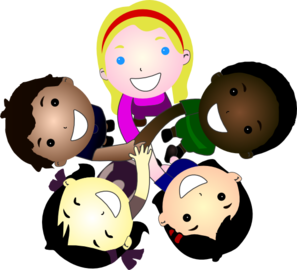 We
whereas
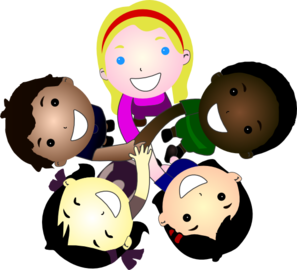 do a lot of sport.
they
¿Nosotros/as o ellos/as?
escribir
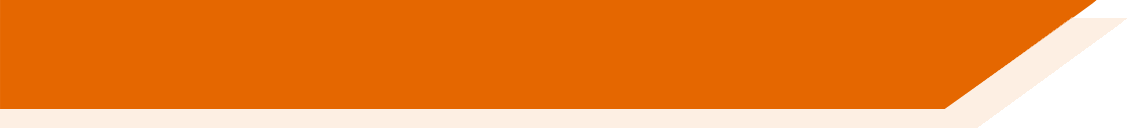 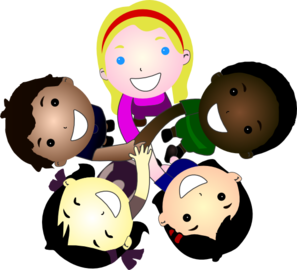 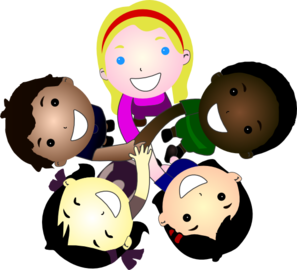 make the food
Ellos hacen la comida mientras nosotros hacemos las camas.
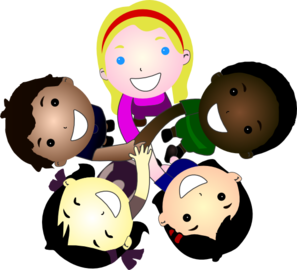 They
while
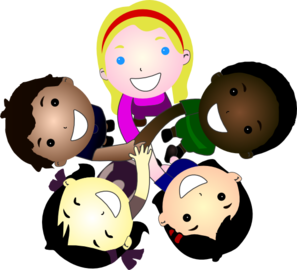 make the beds.
we
¿Nosotros/as o ellos/as?
escribir
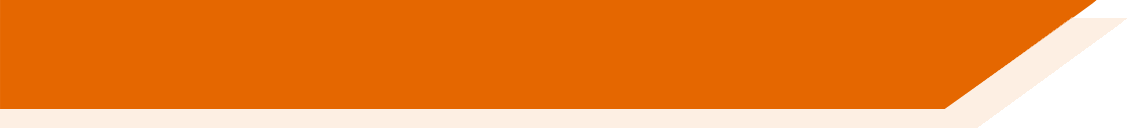 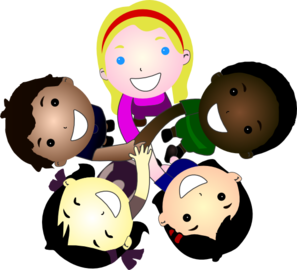 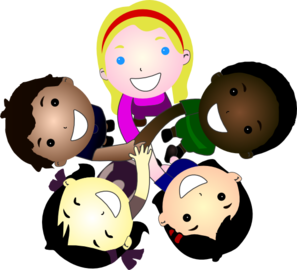 make an effort in class,
Nosotros hacemos un esfuerzo en clase, pero ellos hacen un esfuerzo en casa.
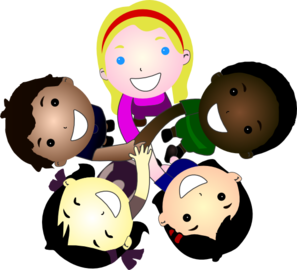 We
but
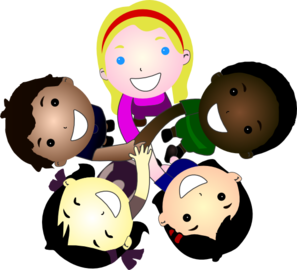 make an effort at home.
they
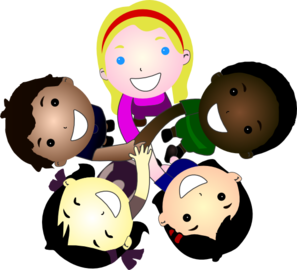 ¿Nosotros/as o ellos/as?
escribir
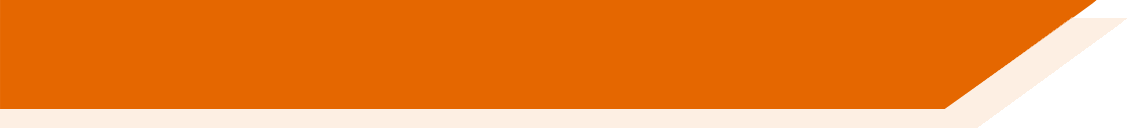 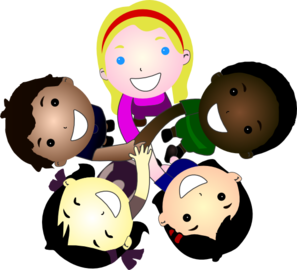 make a small change.
Nosotras hacemos un cambio pequeño. Sin embargo, ellos hacen un cambio grande.
We
However,
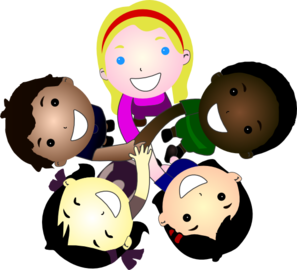 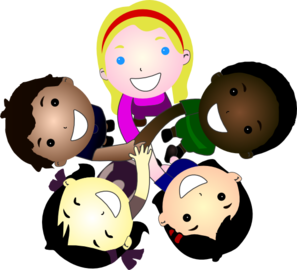 make a big change.
they
[Speaker Notes: Note: the use of ‘gran’ as a shortened form of ‘grande’ will be taught later this term.]
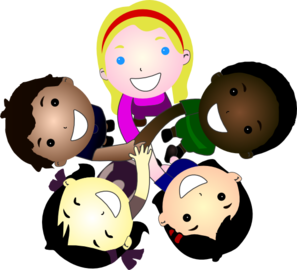 ¿Nosotros/as o ellos/as?
escribir
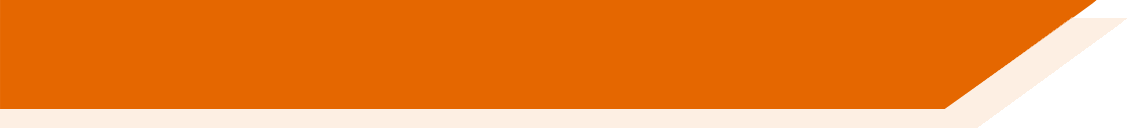 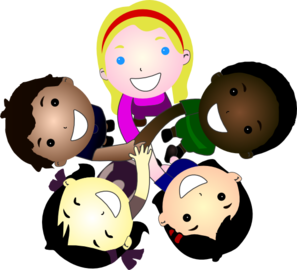 make funny gestures every day,
Ellos hacen gestos graciosos todos los días, mientras que nosotros hacemos gestos graciosos en las vacaciones.
They
whereas
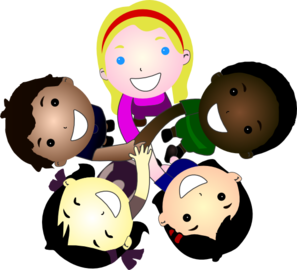 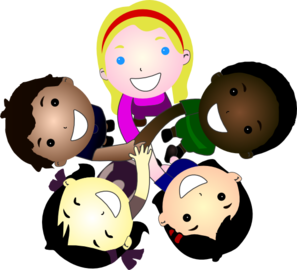 make funny gestures in the holidays .
we
¿Nosotros/as o ellos/as?
escribir
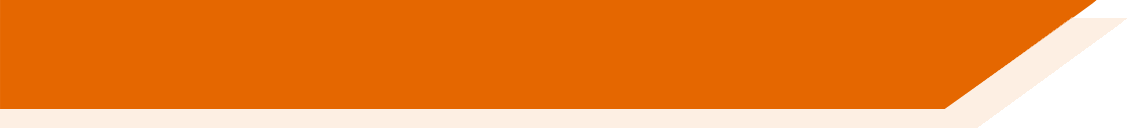 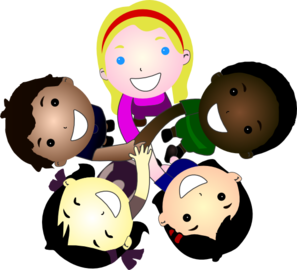 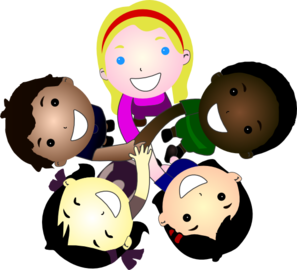 make noise outside
Nosotros hacemos ruido fuera mientras ellas hacen ruido en casa.
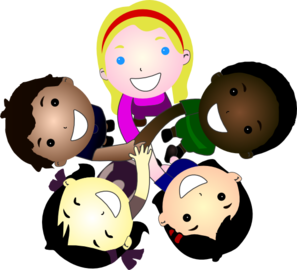 We
while
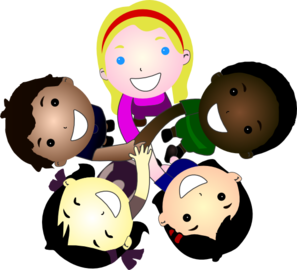 make noise in the house.
they
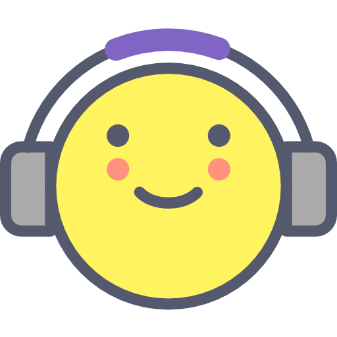 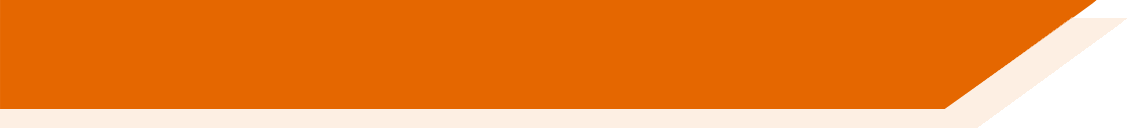 Deberes
Vocabulary Learning Homework (Term 1.1, Week 6)
Quizlet link:		    Y8 Term 1.1 Week 6
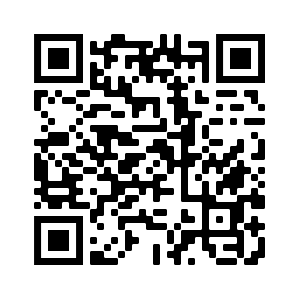 Quizlet QR code:
In addition, revisit:		Y8 Term 1.1 Week 3
				Y7 Term 3.2 Week 4
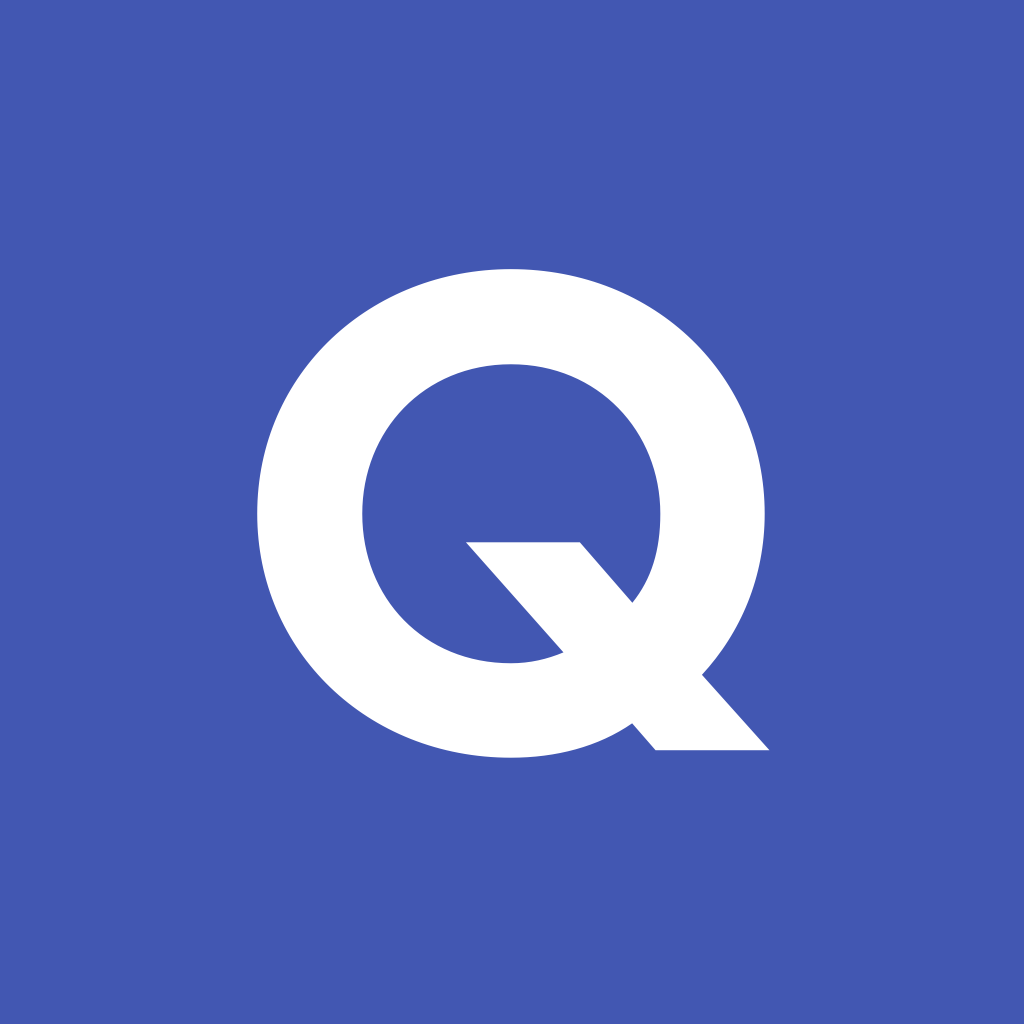 [Speaker Notes: The answer sheet for the 8.1.1.6 vocabulary learning homework is here: https://resources.ncelp.org/concern/parent/9p2909841/file_sets/mg74qm70w]